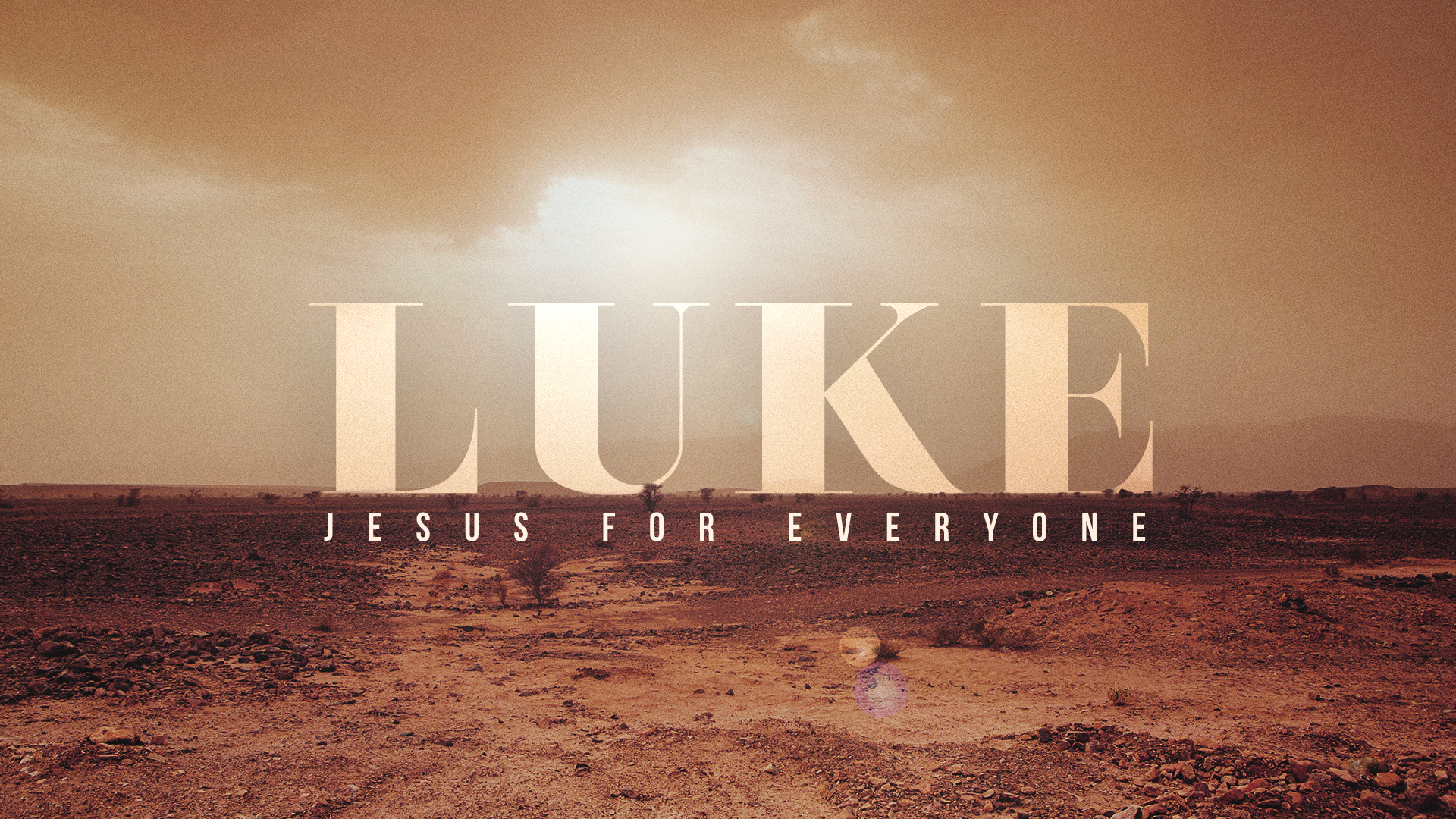 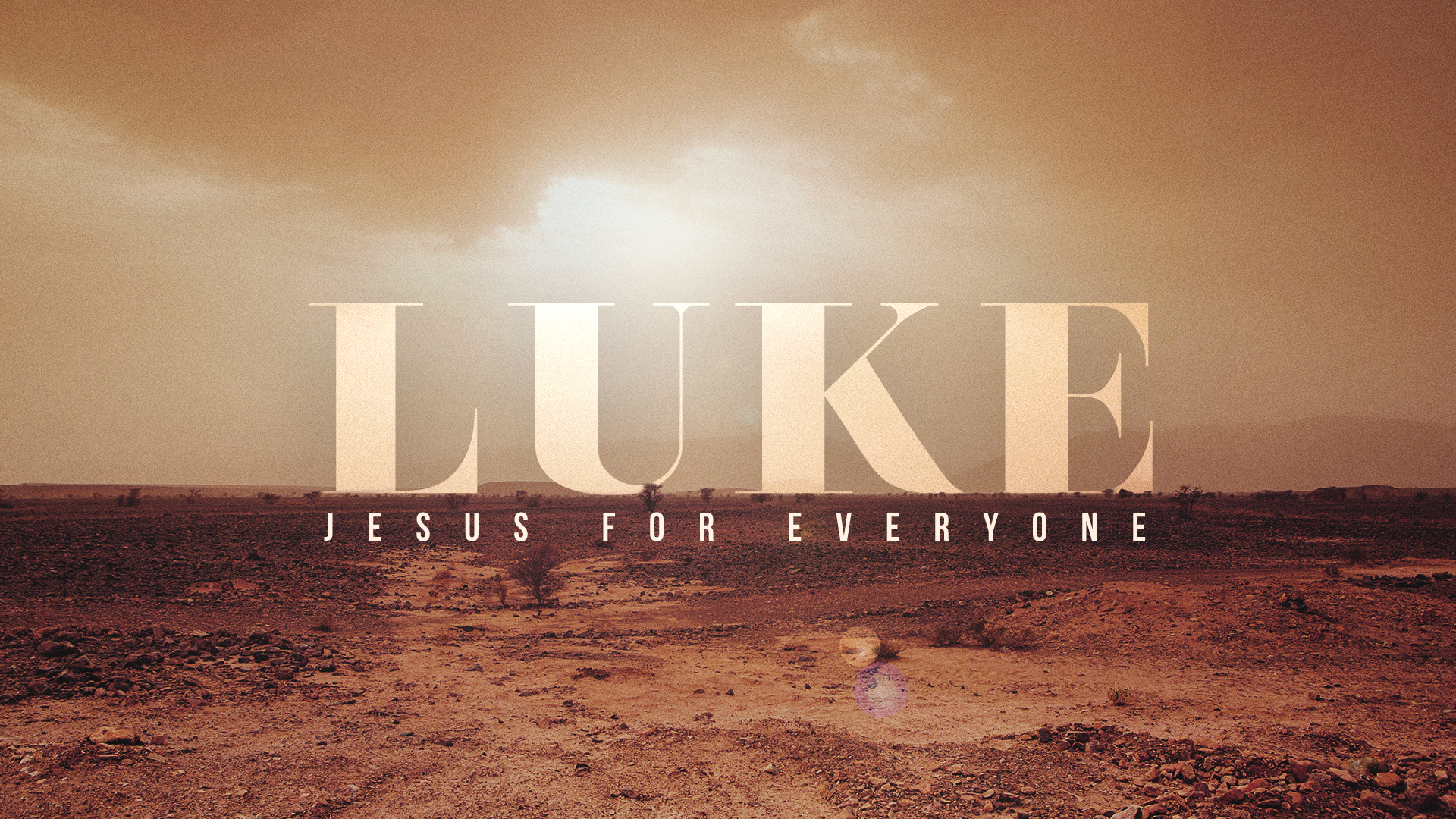 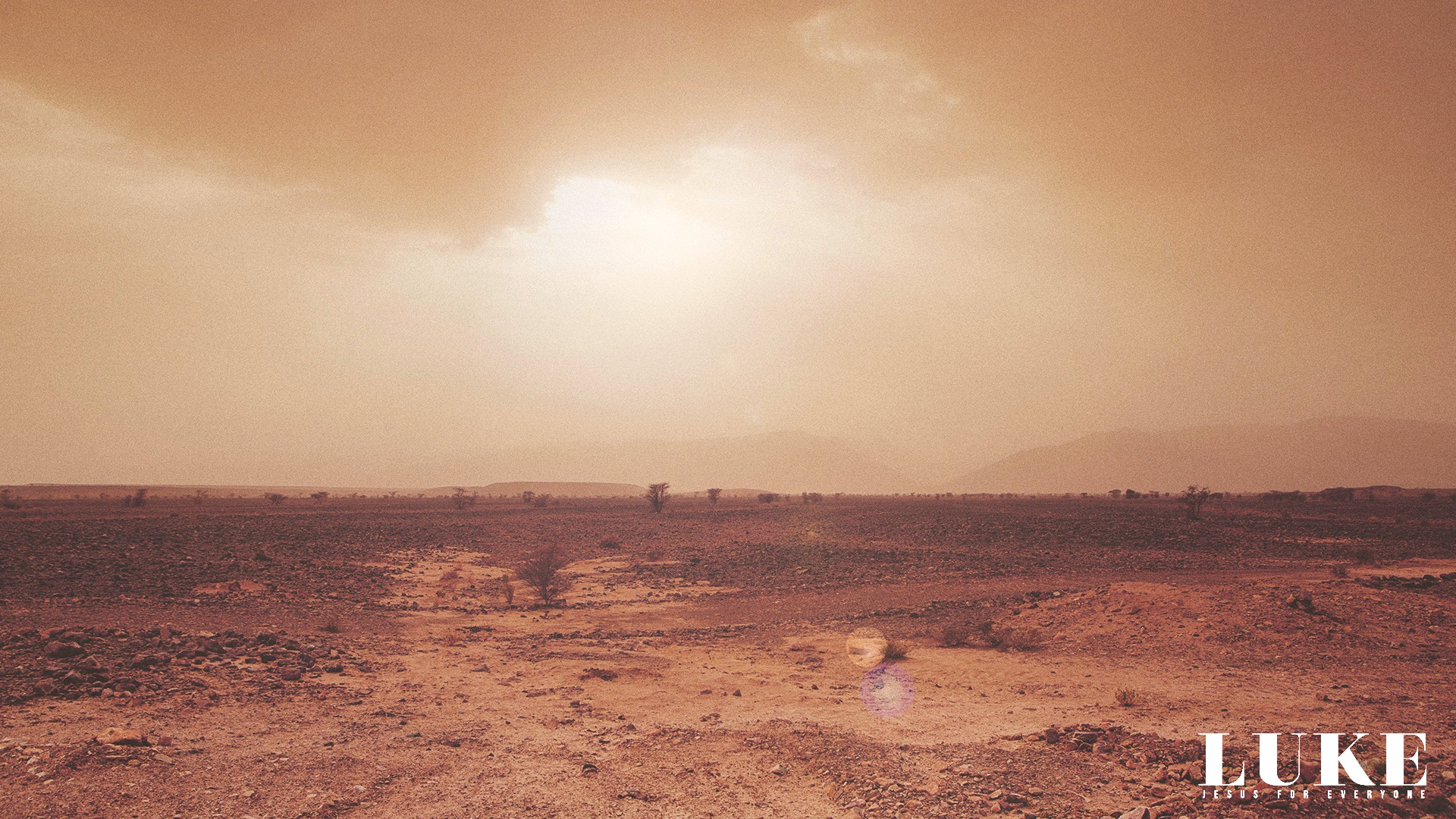 Luke as Author
Tradition unanimously affirms his authorship
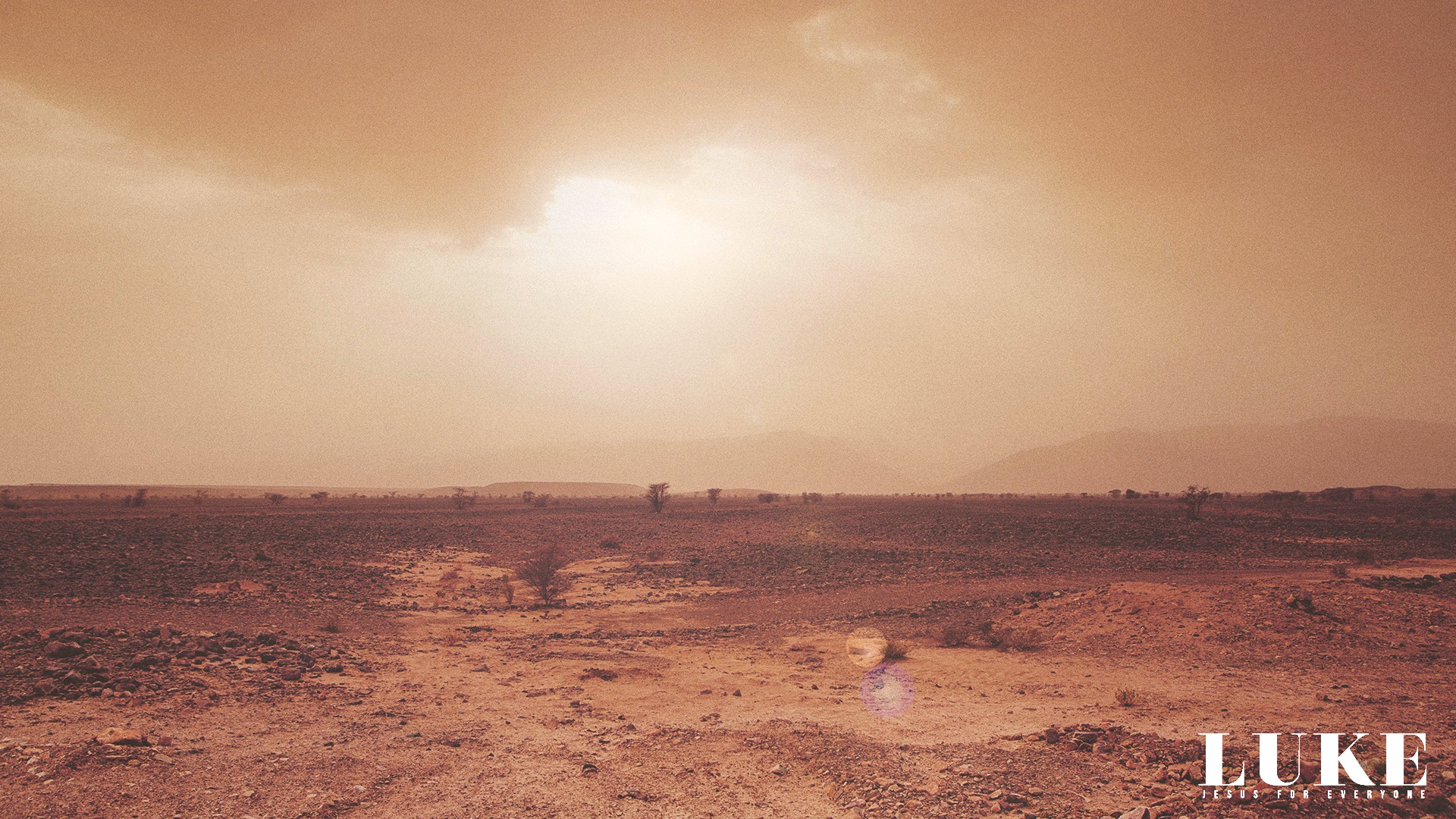 Luke the Person
Educated
Excellent writer
Little known of him
A physician
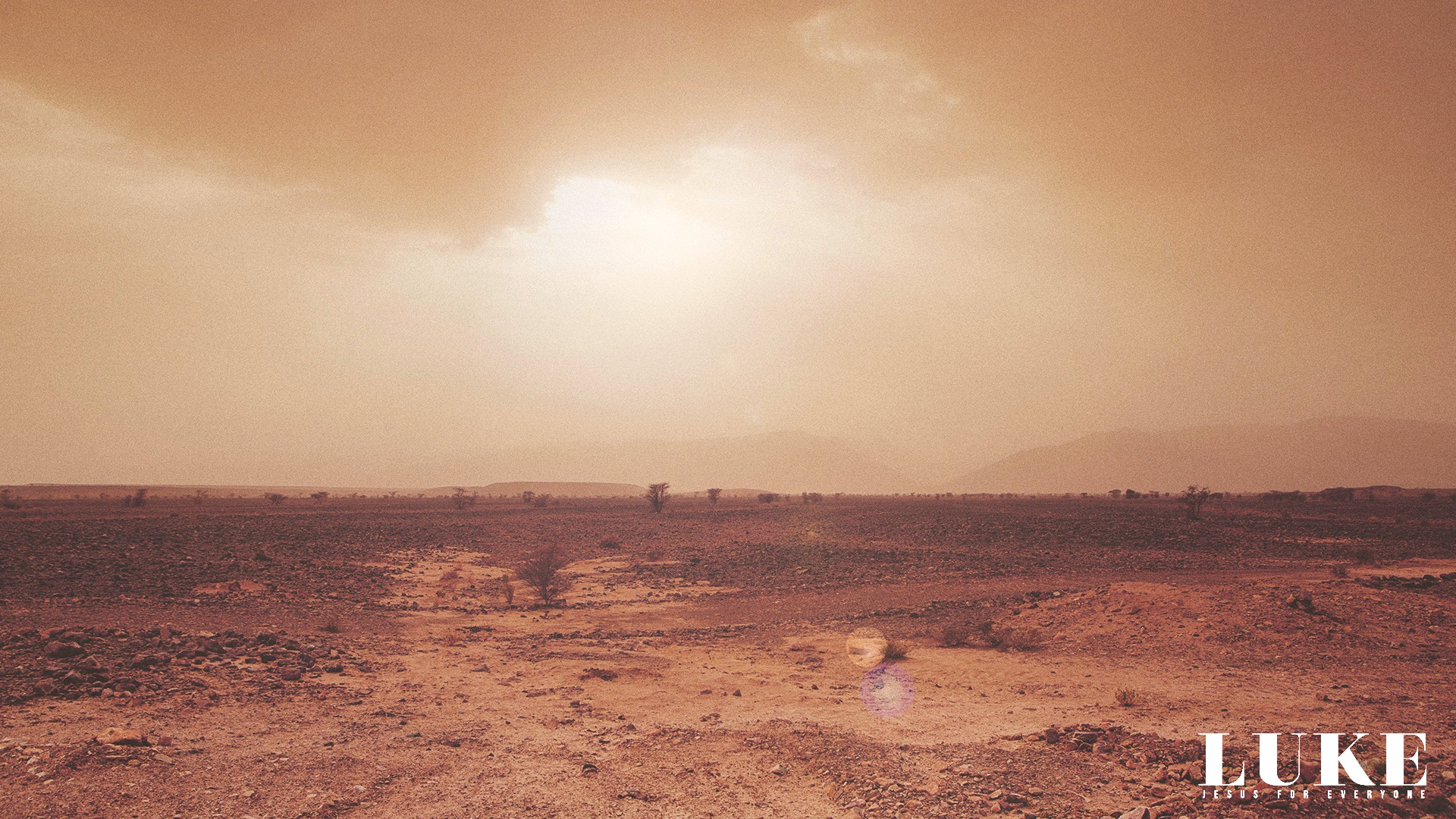 Marks of Scholarship
Primary Sources
Personal investigation
Precise reporting
Public dissemination
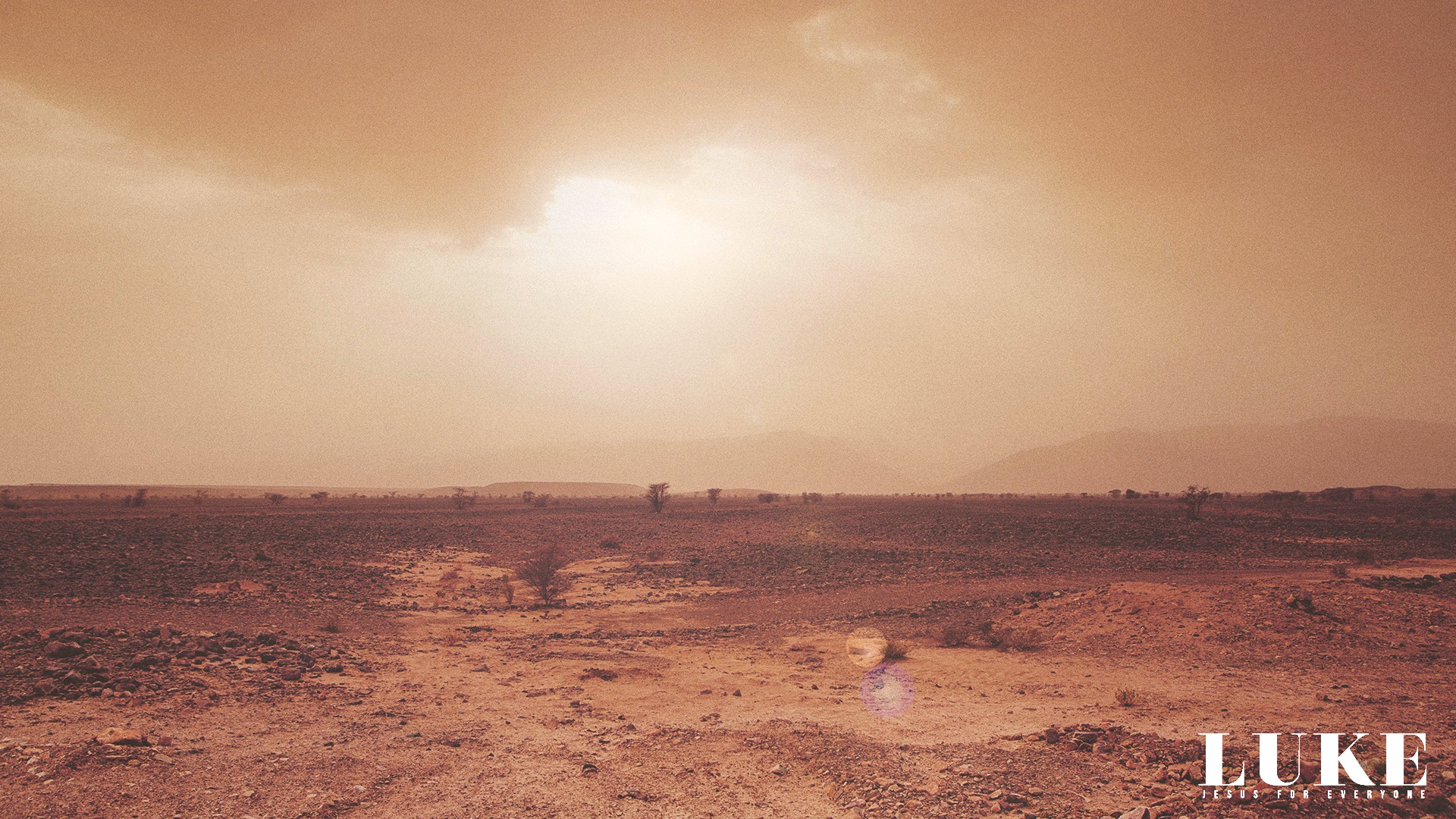 Date of Writing
Most likely mid 60’s
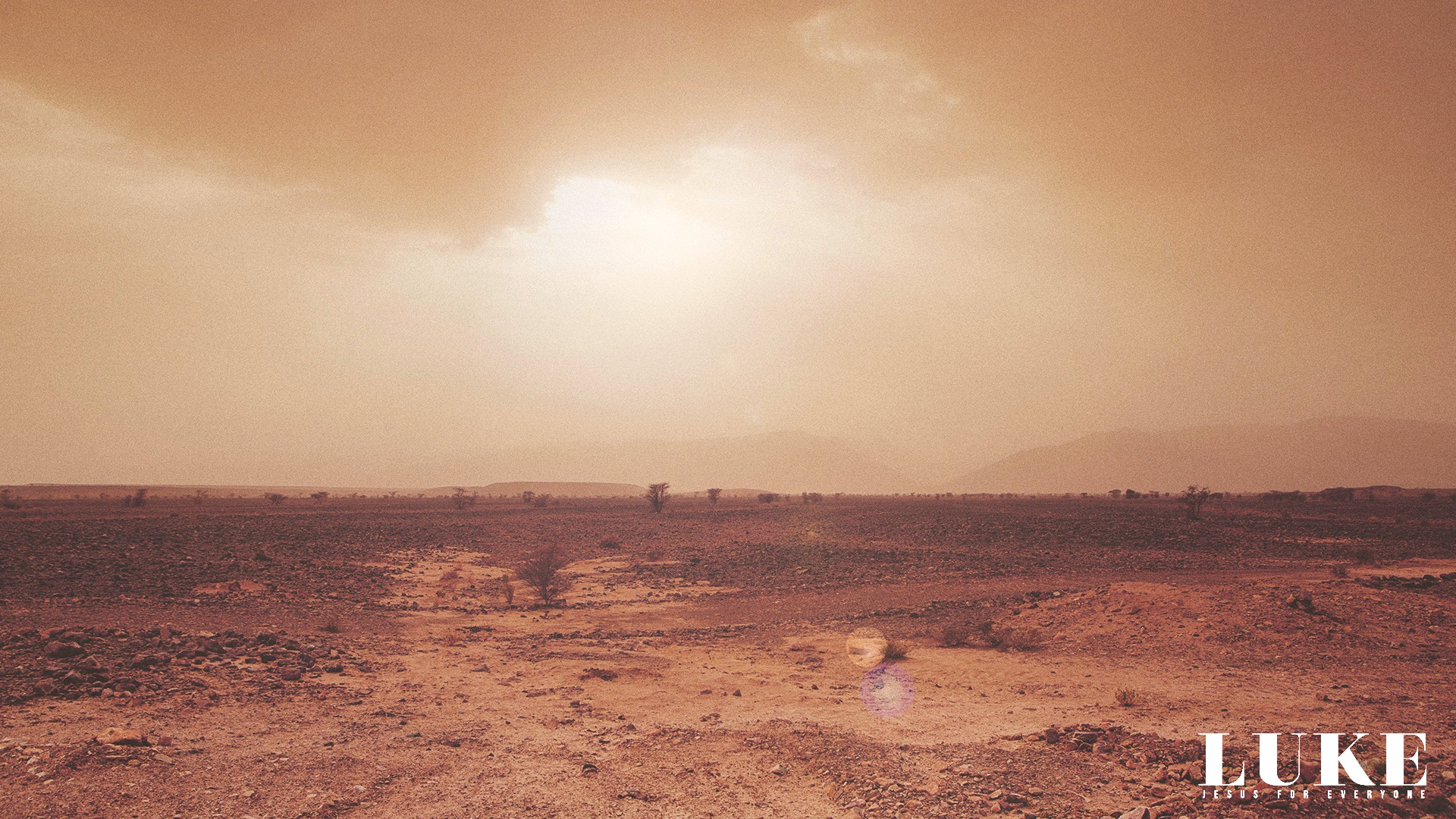 Gospel’s Purpose
God’s eternal purpose
Universality of salvation
Gospel of peace
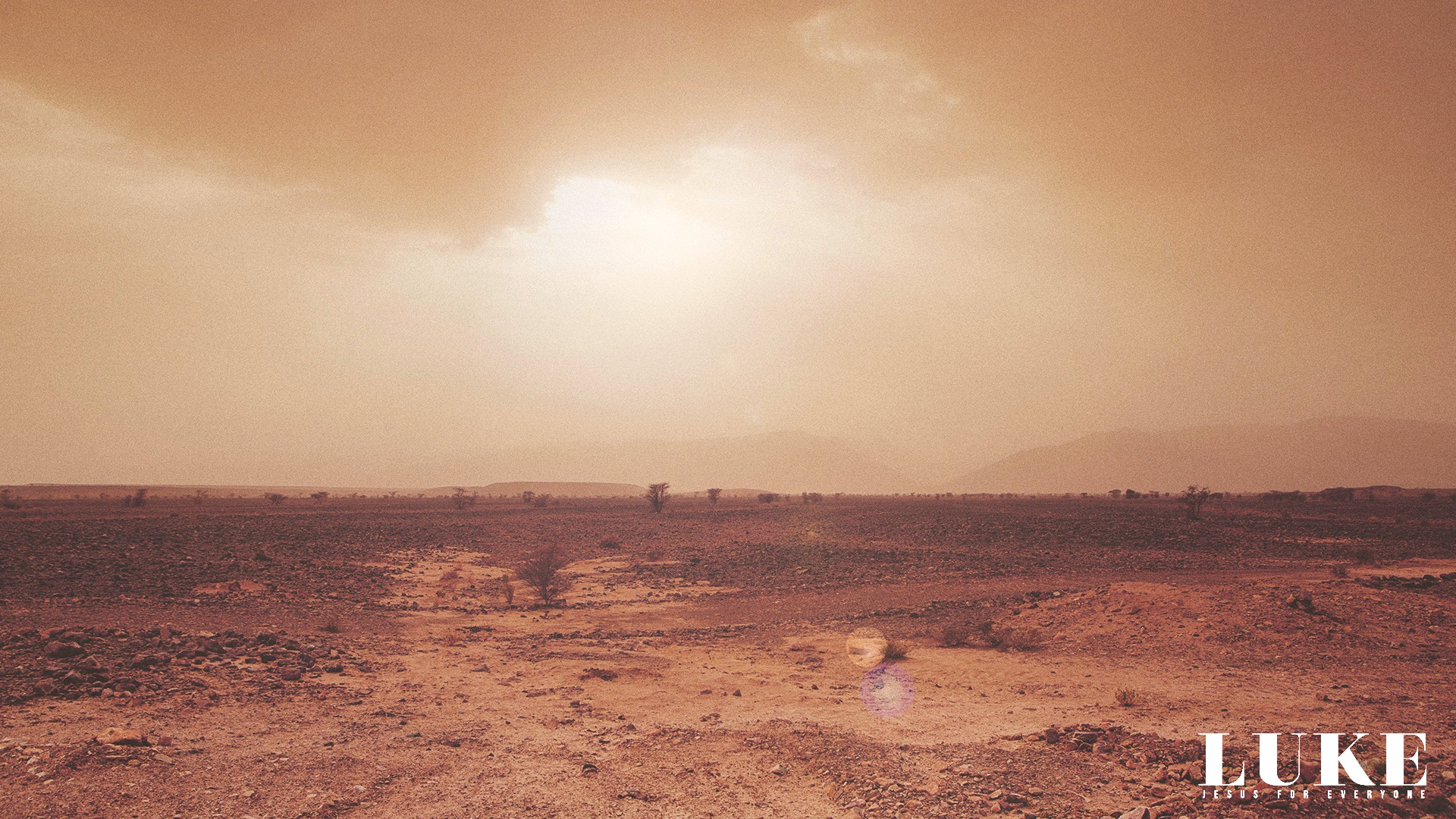 Role of the Eyewitnesses